PILSON_Fig 13_01
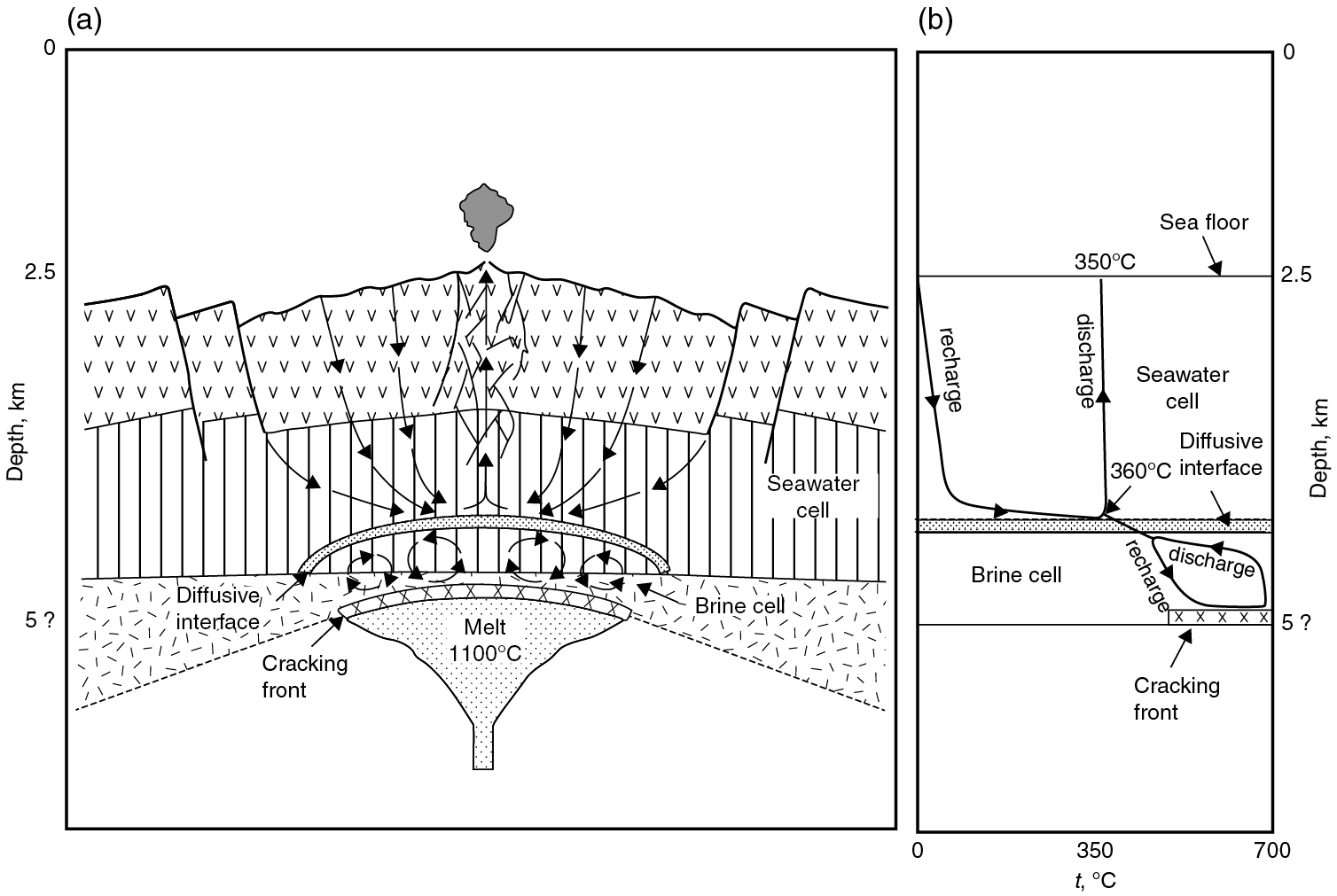 © Cambridge University Press 2012
PILSON_Fig 13_02
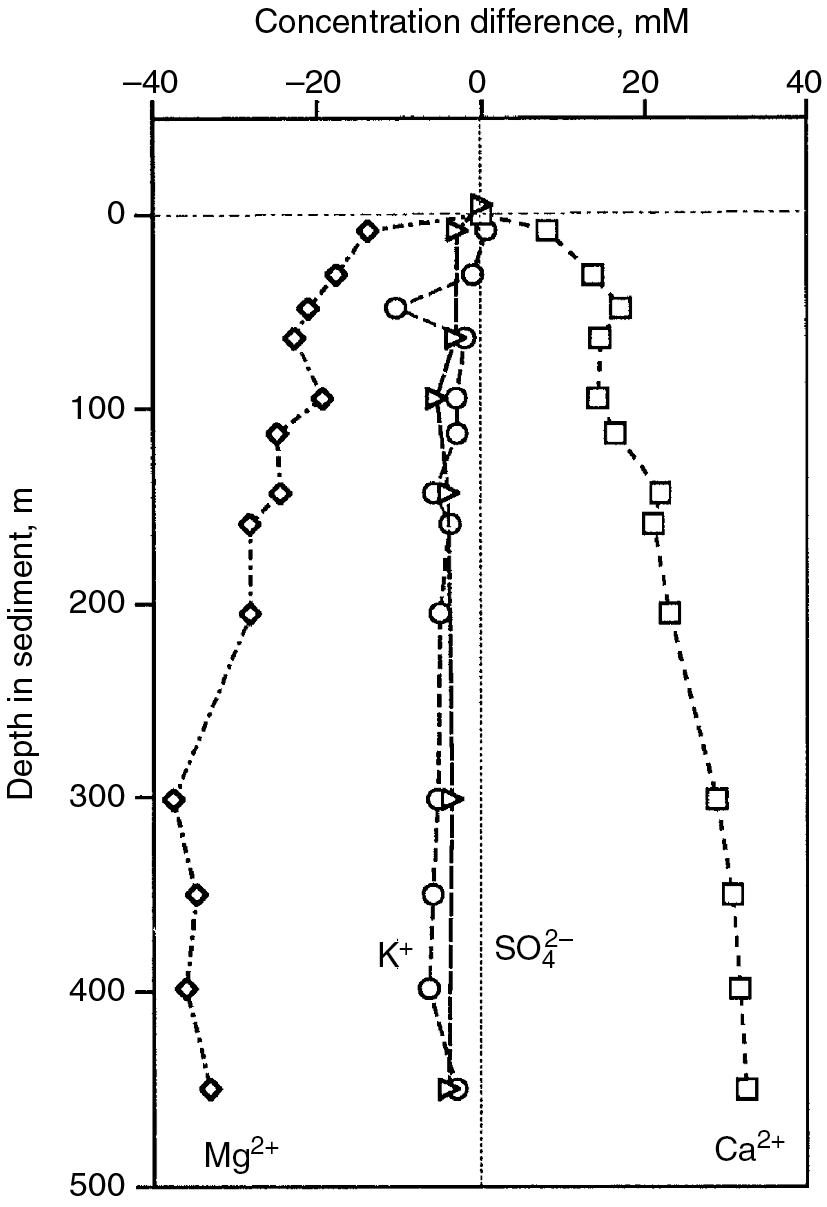 © Cambridge University Press 2012
PILSON_Fig 13_03
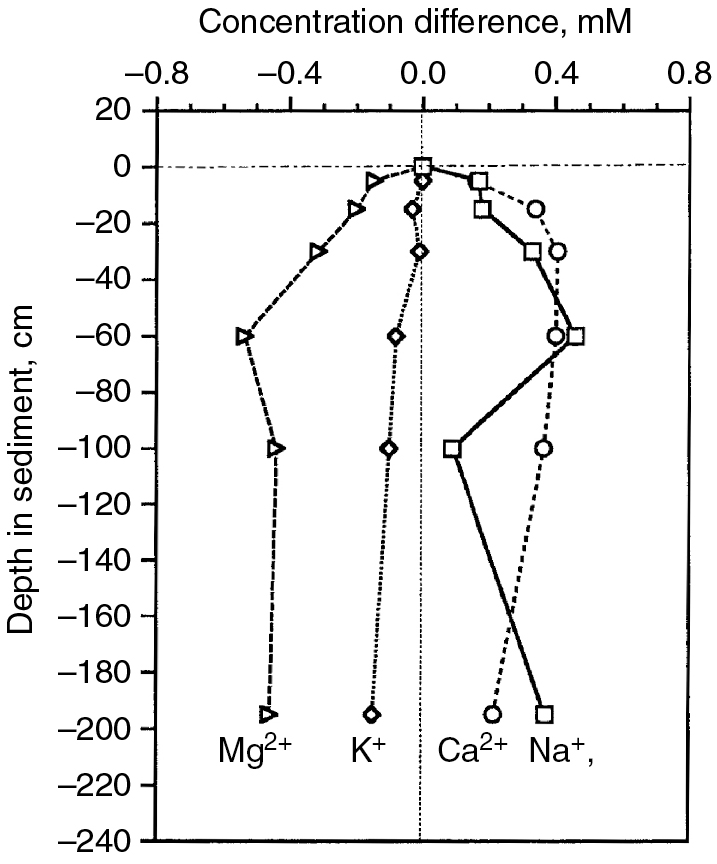 © Cambridge University Press 2012
PILSON_Fig 13_04
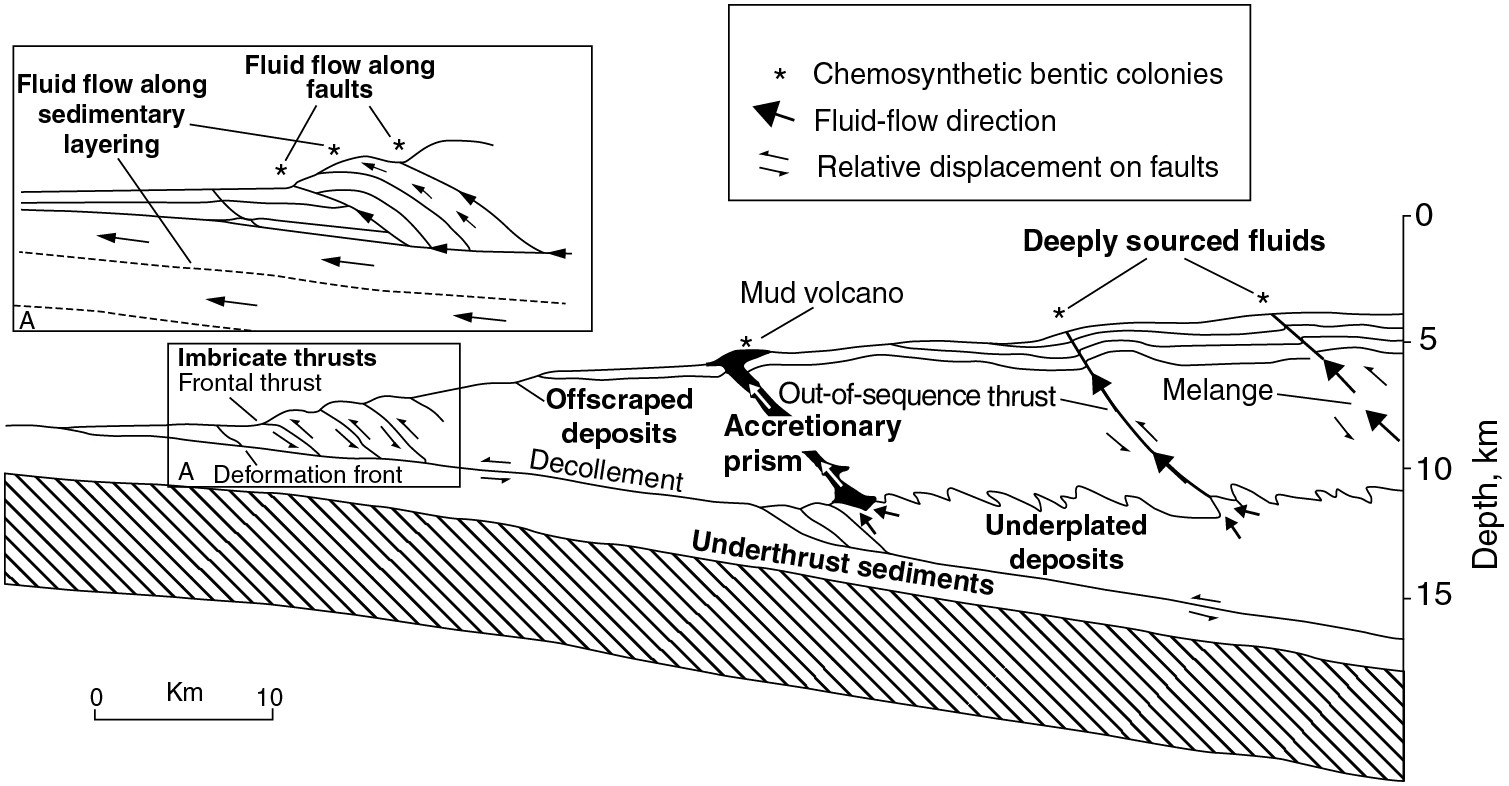 © Cambridge University Press 2012